Archaeological Dig
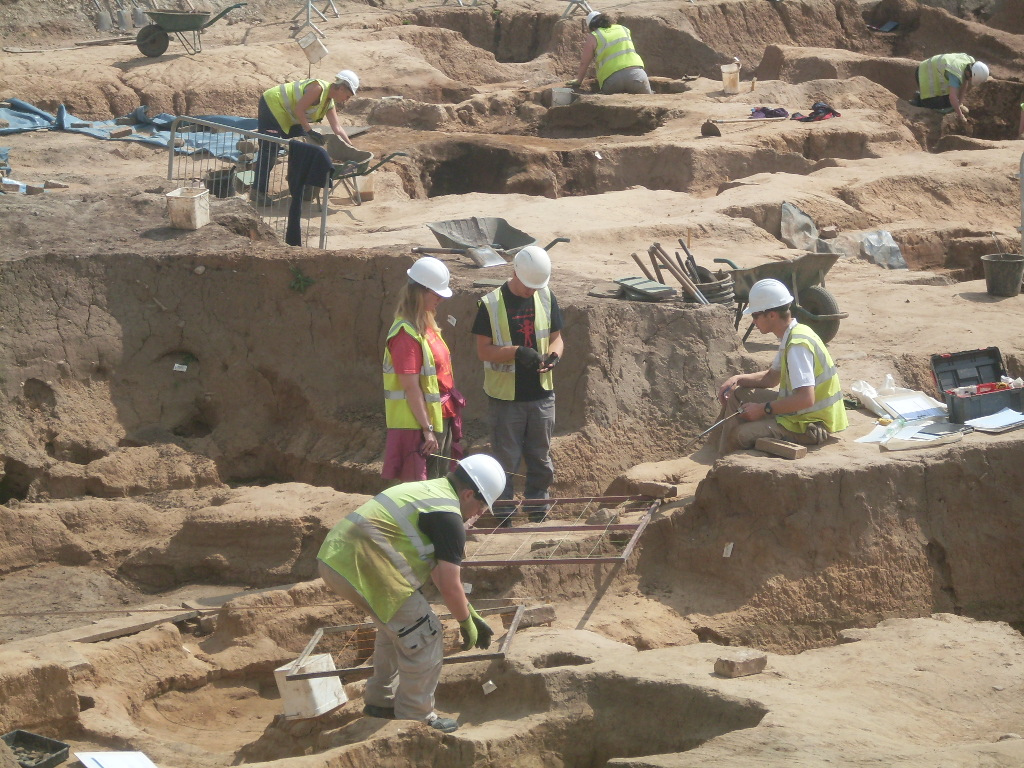 Finds…
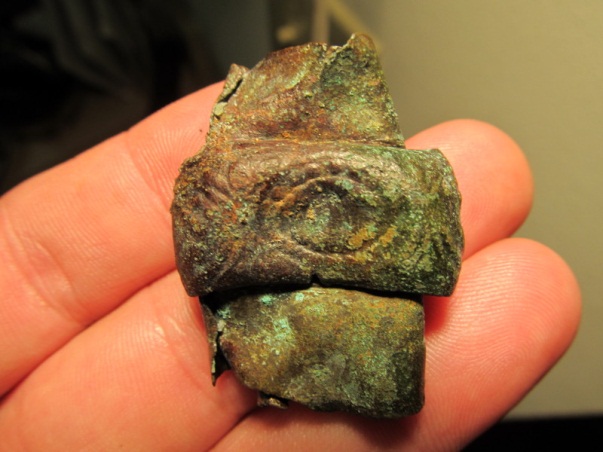 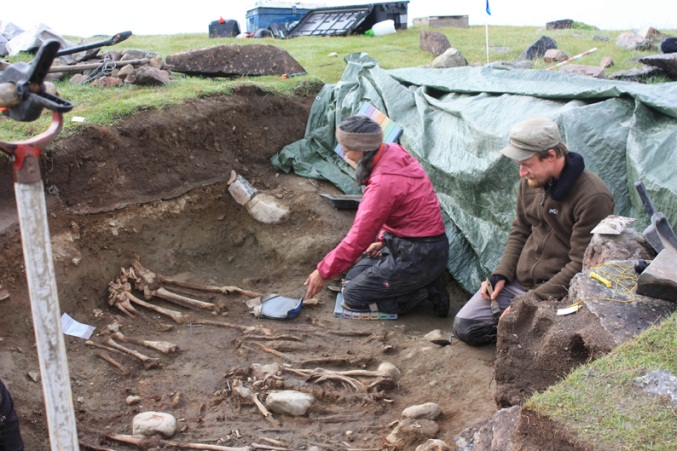 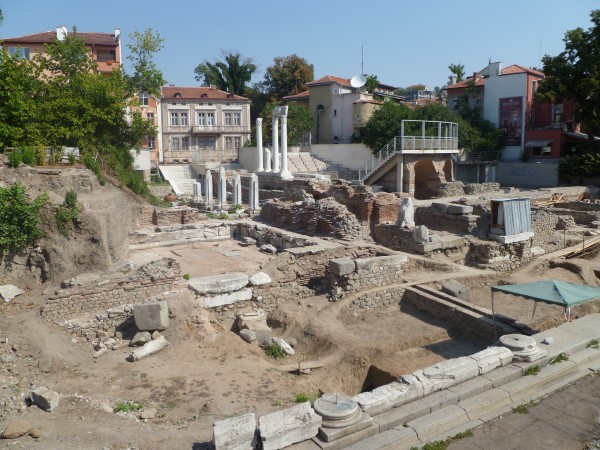 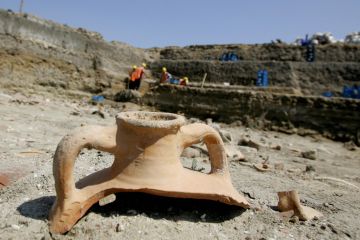 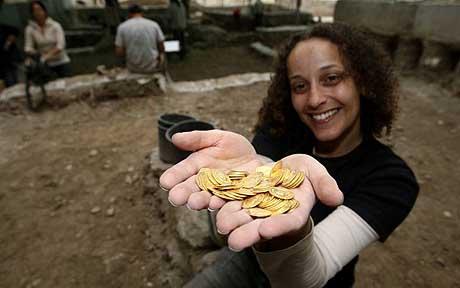 Ancient Coins
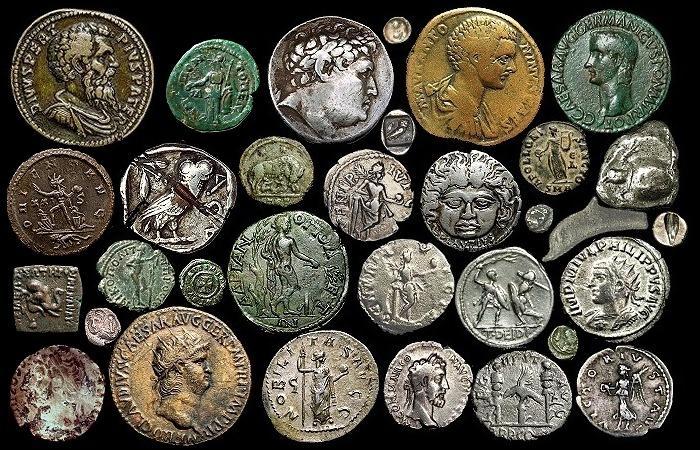 Foil Relief Coin Design
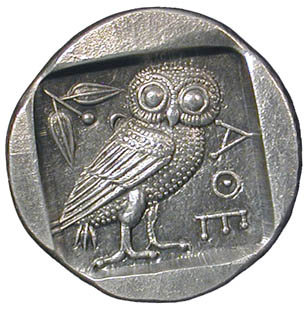 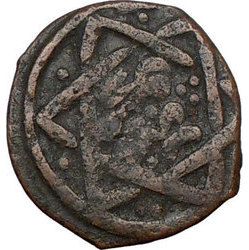 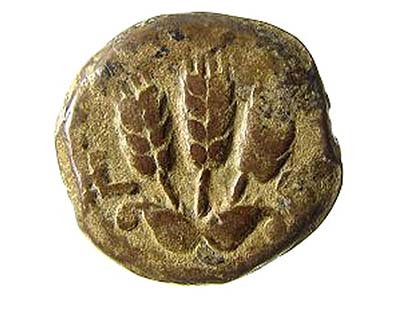 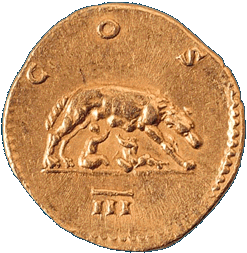 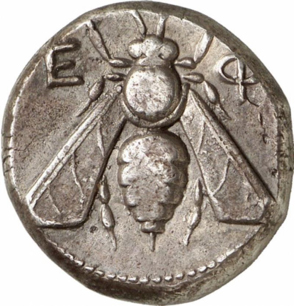 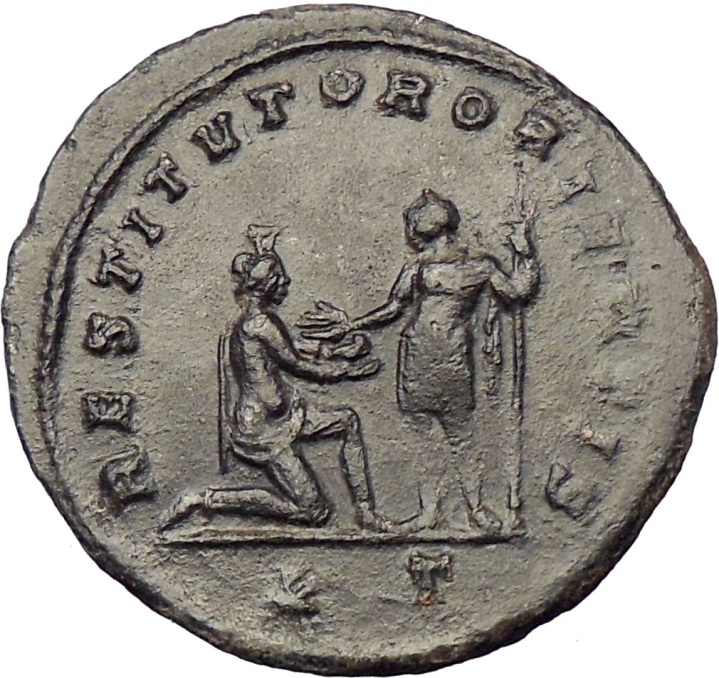 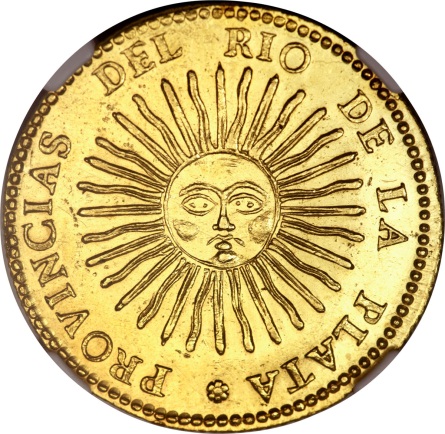 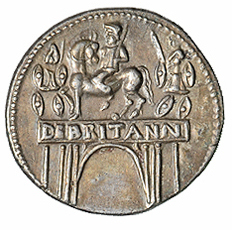 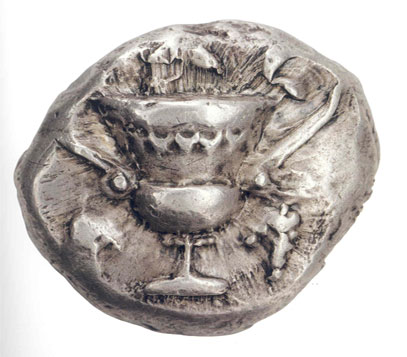 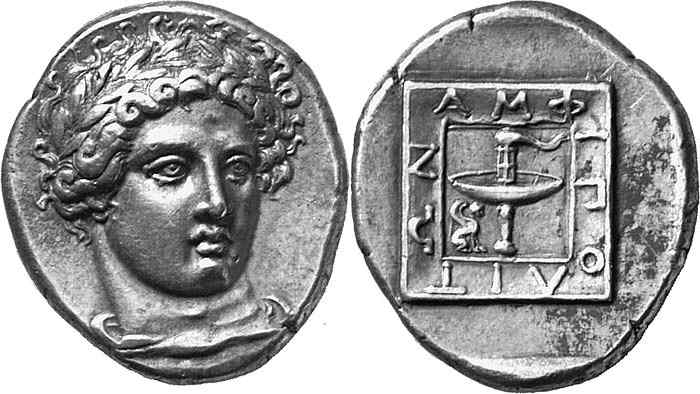 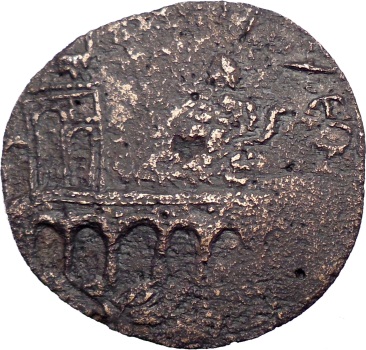 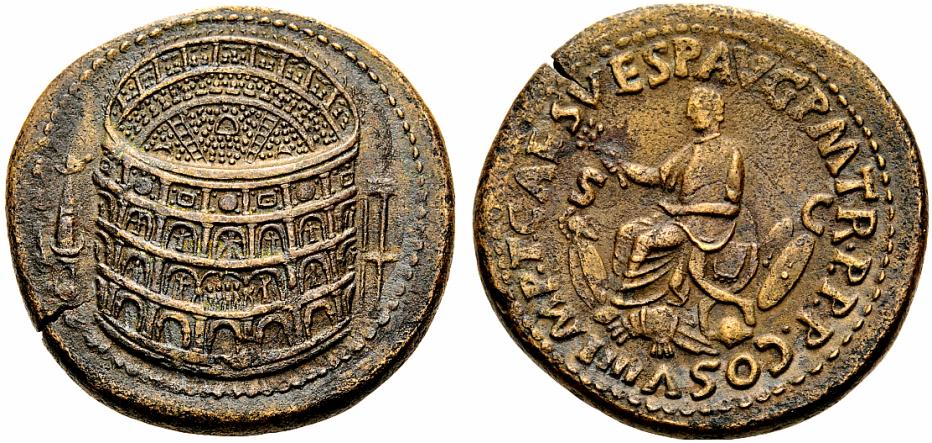 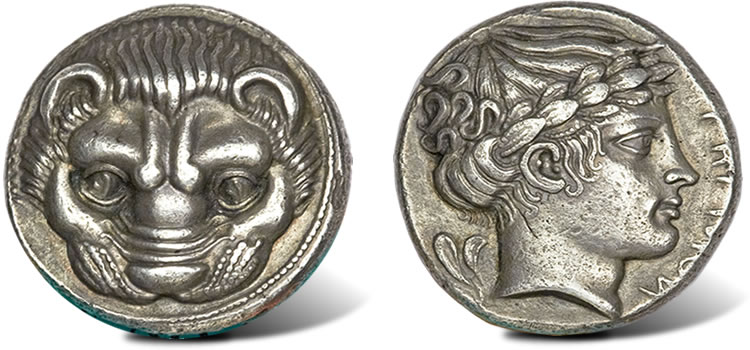 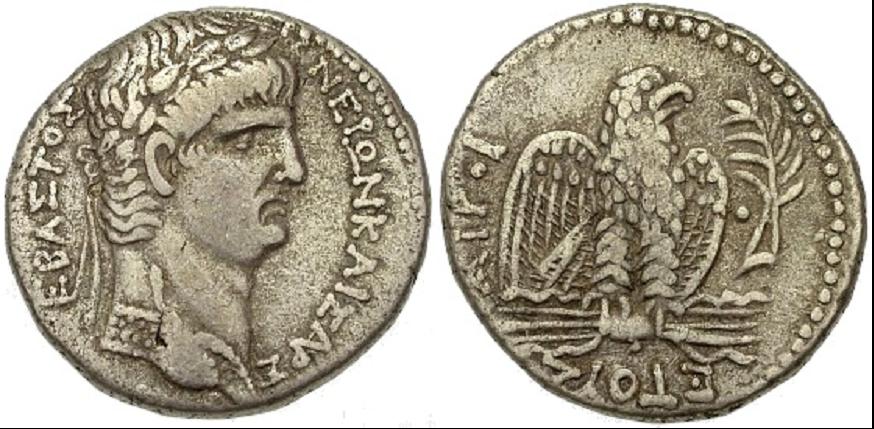 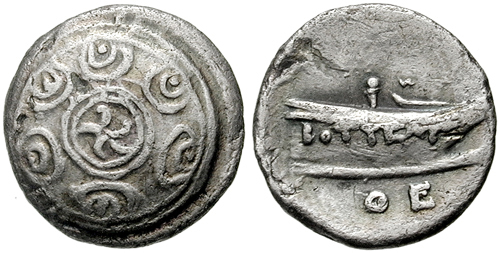 Foil Relief Coin
Start with Ideas…
Think of a topic or theme (e.g., figure, defense, travel, nature, way of life, design/patterns…)
Cut out cardboard circle (name on back!)
Use LINES and BASIC SHAPES
Use the SPACE well
TIP…  Leave ‘space’ in design
Process
Decide on a plan for your design
Draw your design onto cardboard
Decide if you would like it to be HIGH or LOW relief
HIGH = will use cardboard pieces glued on
LOW = will use white glue to outline
Create your design in relief using glue OR glued cardboard
Clean-Up
Coins to drying space (no touch!)
Close and wipe glue lids
Art Label…  description of the symbols and shapes you have used, explaining what they represent
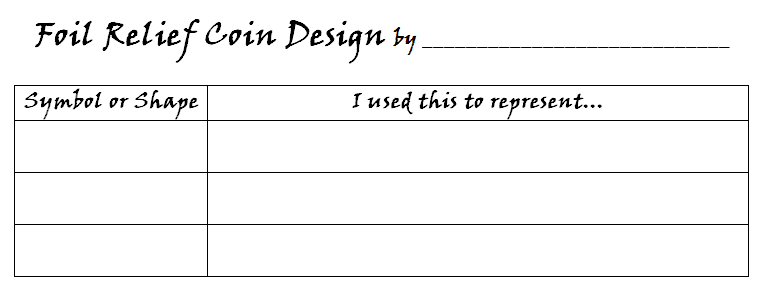